«Она – школа» моя работа, моё открытие, моё общение, мои познания..
Школа – это светлый дом,Дети учатся  все в нём.Там научатся писать,Складывать и умножать.
В школе многое узнают:О своём любимом крае,О горах и океанах,О материках и странах;
И куда впадают реки,И какими были греки,И какие есть моря,И как вертится Земля.
В школе мастерские есть…Интересных дел не счесть!И звонок весёлый.Вот что значит “школа”!
Л.А. Арсенова
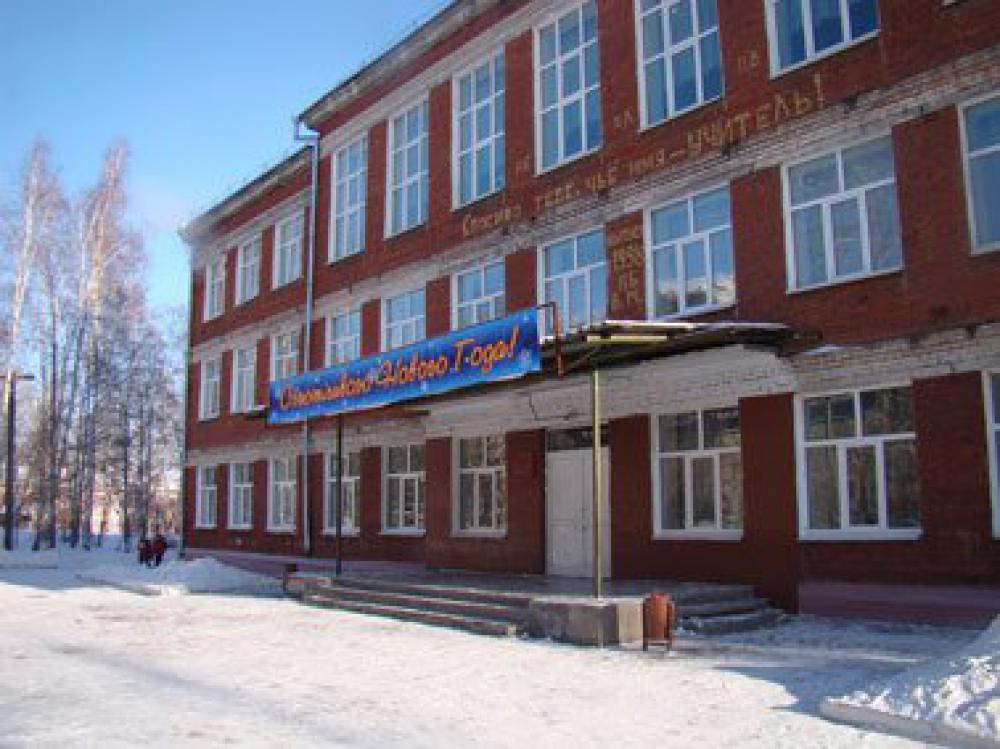